I PERSONAGGI
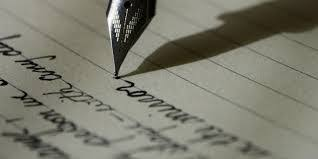 DA PAGINA 82 A PAGINA 85
Prof.ssa Barbara Mammarella
1. LI CONOSCIAMO ATTRAVERSO IL LORO MODO DI:
ESSERE
FARE 
PARLARE
VEDERE

DETTA «CARATTERIZZAZIONE»
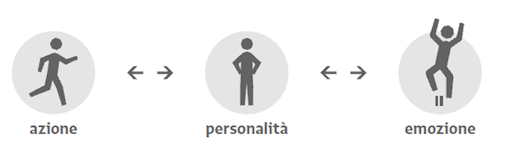 2. LA PRESENTAZIONE PUO’ AVVENIRE ANCHE ATTRAVERSO LA DESCRIZIONE:
DELLE CARATTERISTICHE FISICHE
DEL PROFILO PSICOLOGICO
DELLO STATUS SOCIALE
DELLE IDEE
DEL SUO CONTESTO SOCIALE
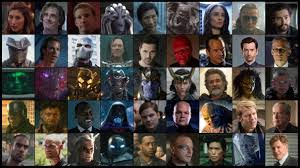 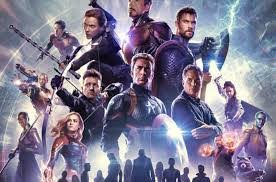 Un personaggio può essere:
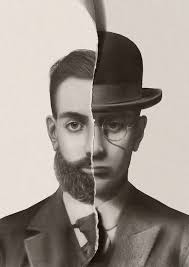 UN TIPO                                         UN INDIVIDUO
A. PERSONAGGIO TIPO
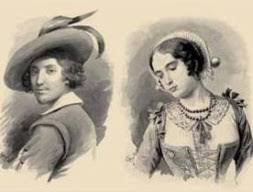 STATICO
PIATTO 
NON EVOLVE NELLA STORIA
B. PERSONAGGIO INDIVIDUO
E’ UN PERSONAGGIO A TUTTO TONDO
COMPLESSO
CON MOLTE SFACCETTATURE
CHE SI EVOLVE E MUTA NELLA STORIA
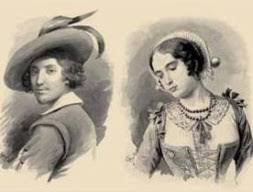 3. LI POSSIAMO CONOSCERE ATTRAVERSO UNA PRESENTAZIONE:
DIRETTA (NARRATORE O PERSONAGGIO STESSO)
INDIRETTA (GESTI PAROLE DEGLI ALTRI PERSONAGGI)
IN MODO MISTO (PERSONAGGIO, PERSONAGGI   
                                    SECONDARI, NARRATORE)
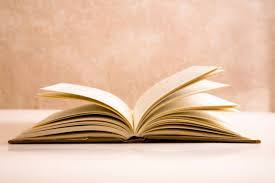 IL RUOLO DEI PERSONAGGI
PROTAGONISTA (EROE)
ANTAGONISTA (ANTI-EROE)
AIUTANTI (SOSTENITORI DELL’EROE)
OPPOSITORI (SOSTENITORI DELL’ANTI-EROE)
PERSONAGGI SECONDARI (COMPAIONO IN UN NOMERO LIMITATO DI  
                                                   EPISODI)
COMPARSE (COMPAIONO IN UNO O POCHISSIMI EPISODI)
L’OGGETTO/PERSONA (COSA/CHI CONQUISTARE)
DESTINATORE (CHI/COSA GUIDA L’EROE NELLA VICENDA)
PROTAGONISTA
ANTAGONISTA
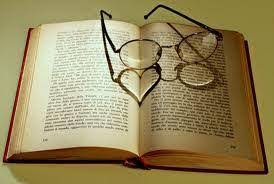 OGGETTO/
PERSONA
AIUTANTI
OPPOSITORI
PERSONAGGI SECONDARI
COMPARSE
DESTINATORE